P02741ups ( 2 PEPTIDES)
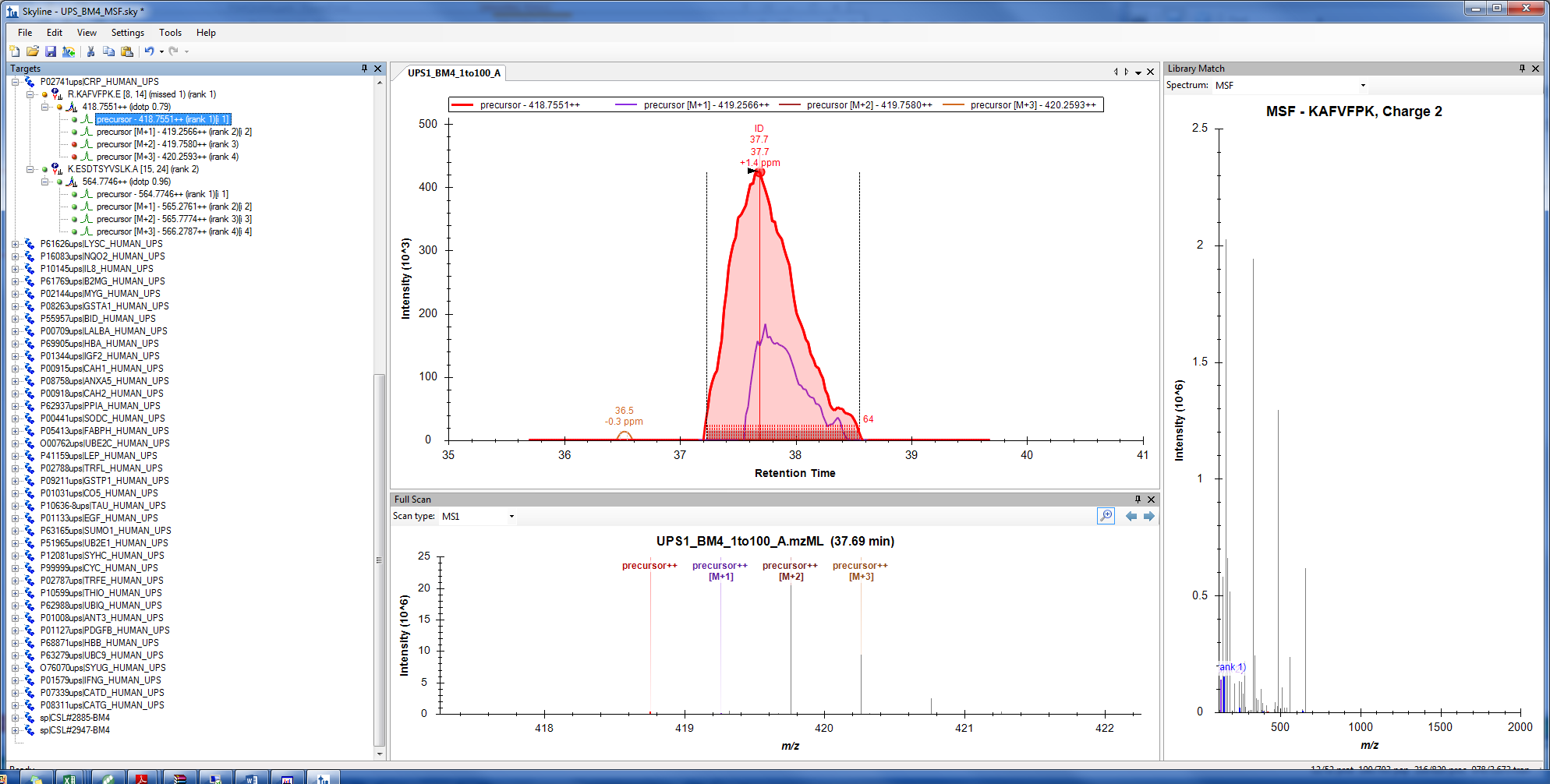 P02741ups ( 1 PEPTIDES)
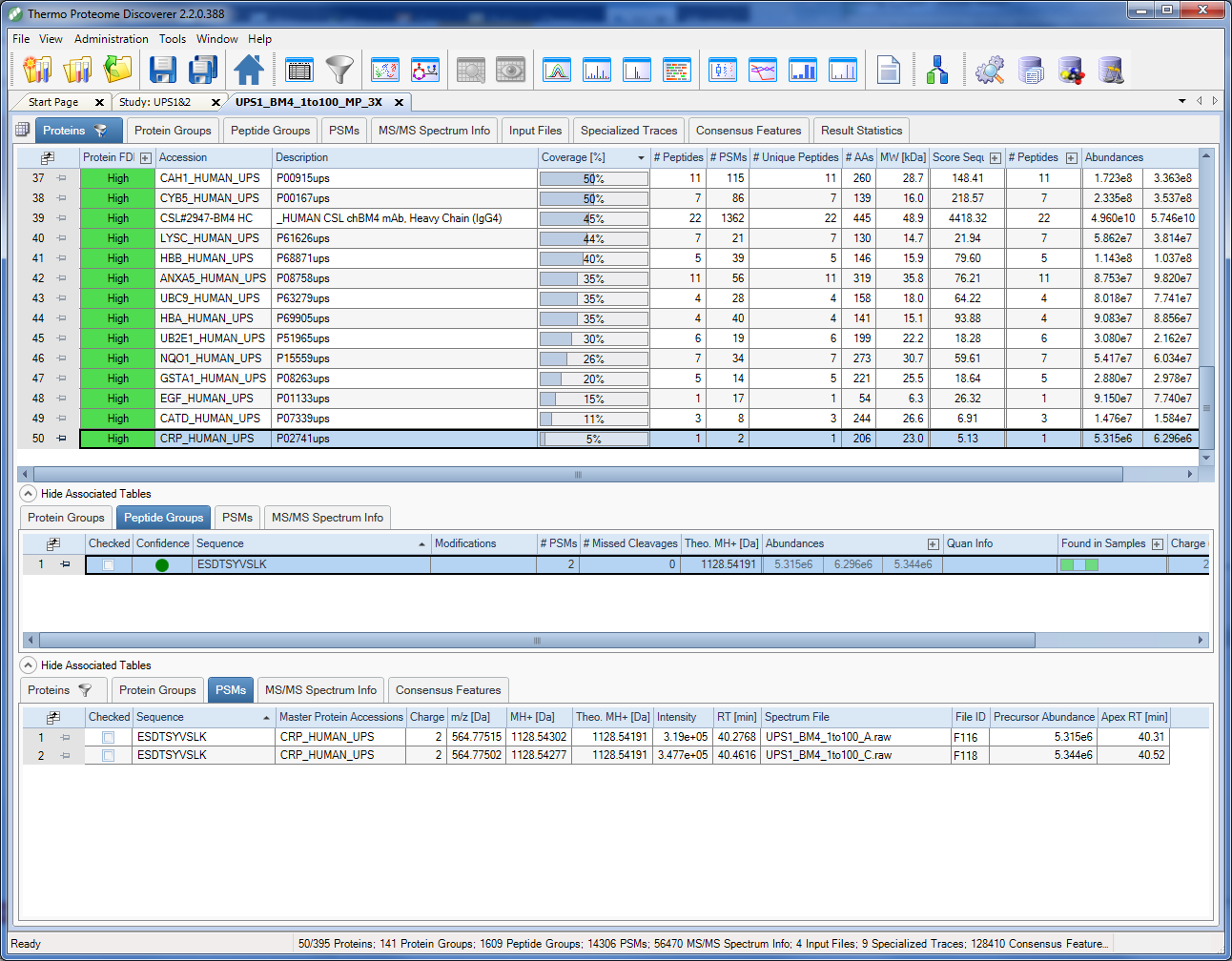 RELEVANT Peptide Groups ( Alphabetical)
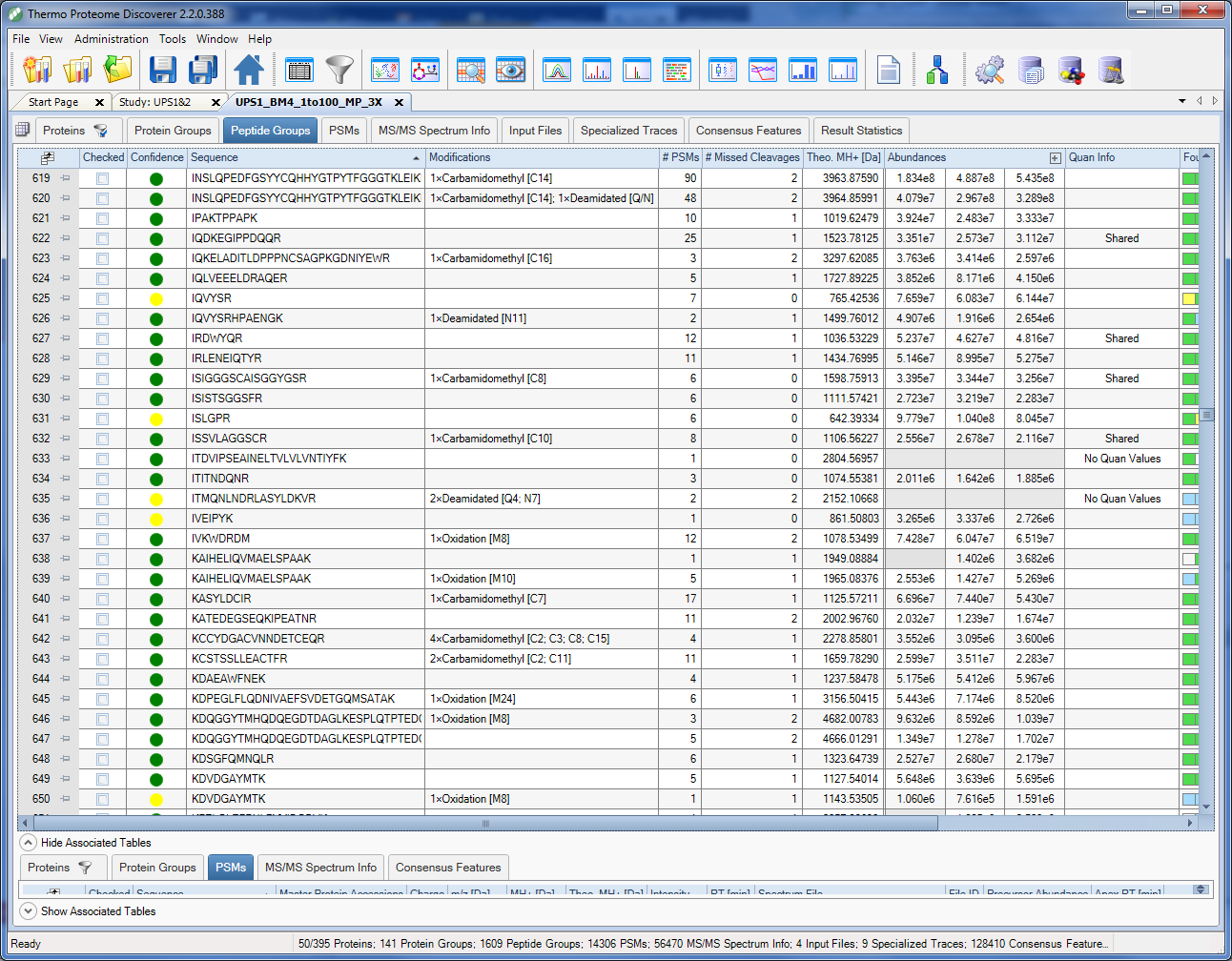 RELEVANT PSMs (Alphabetical)
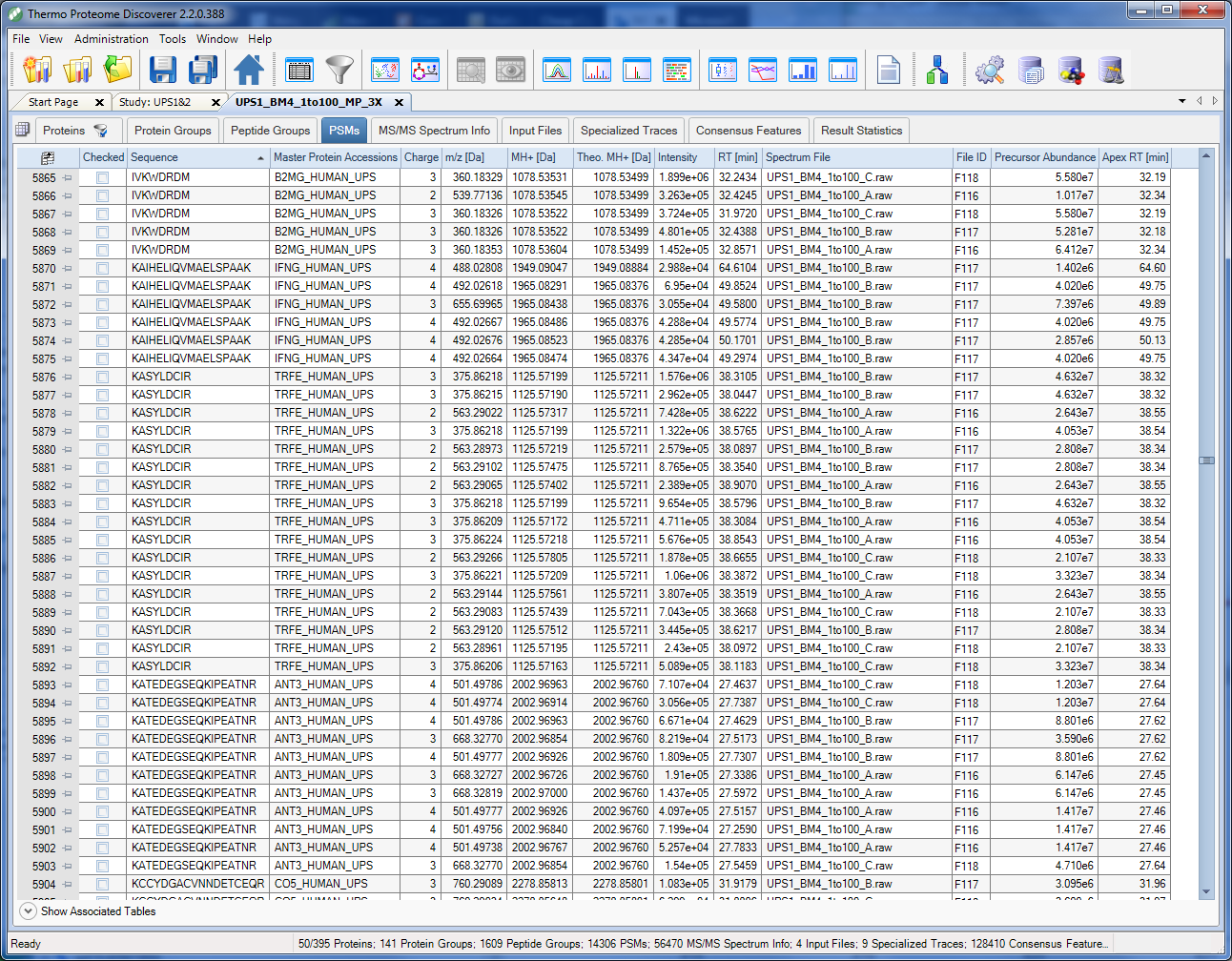